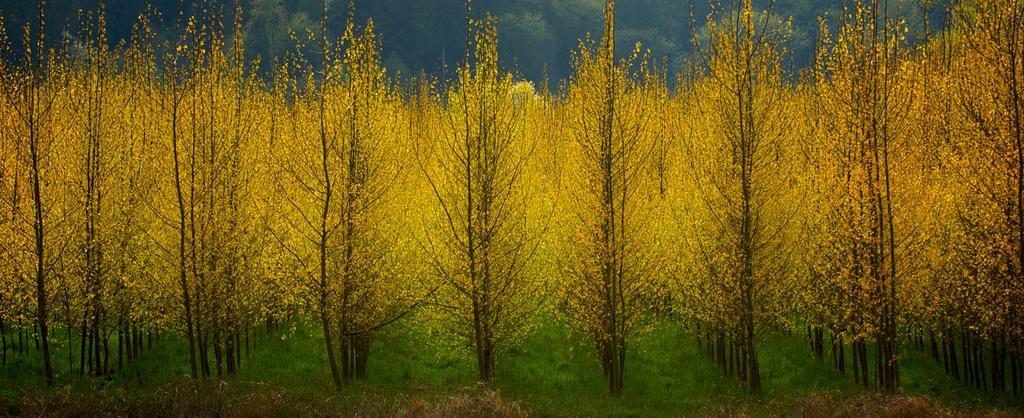 [Türelem
[Speaker Notes: Picture with multi-colored tint
(Basic)


To reproduce the picture effects on this slide, do the following:
On the Home tab, in the Slides group, click Layout, and then click Blank. 
On the Insert tab, in the Images group, click Picture. In the Insert Picture dialog box, select a picture, and then click Insert. 
Under Picture Tools, on the Format tab, in the bottom right corner of the Size group, click the Size and Position dialog box launcher. In the Format Picture dialog box, resize or crop the image so that the height is set to 4.08” and the width is set to 10”. 
To crop the picture, click Crop in the left pane, and in the Crop pane, under Crop position, enter values into the Height, Width, Left, and Top boxes. 
To resize the picture, click Size in the left pane, and in the Size pane, under Size and rotate, enter values into the Height and Width boxes.
Select the picture. On the Home tab, in the bottom right corner of the Drawing group, click the Format Shape dialog box launcher. In the Format Picture dialog box, click Picture Color in the left pane, and then do the following in the Picture pane:
Click the button next to Recolor, and then under Color Modes, click Grayscale (first option from the left).
In the Brightness box, enter 25%.
In the Contrast box, enter 25%.
Also in the Format Shape dialog box, click Shadow in the left pane. In the Shadow pane, click the button next to Presets, and then under Inner click Inside Top (first row, second option from the left). 
On the Home tab, in the Drawing group, click Shapes, and then under Rectangles, click Rectangle (first option from the left). Drag to draw a rectangle on the slide. 
Under Drawing Tools, on the Format tab, in the Size group, do the following:
In the Shape Height box, enter 4.08”.
In the Shape Width box, enter 10”.
On the Home tab, in the bottom right corner of the Drawing group, click the Format Shape dialog box launcher. In the Format Shape dialog box, click Fill in the left pane, select Gradient fill in the Fill pane, and then do the following:
Click the button next to Preset colors, and then click Rainbow II (fourth row, second option from the left).
In the Type list, select Linear. 
Click the button next to Direction, and then click Linear Left (first row, fifth option from the left).
In the Angle box, enter 180°.
Under Gradient stops, in the drop-down list, select each of the five stops individually, and then in the Transparency box, enter 70%. 
Also in the Format Shape dialog box, click Line Color in the left pane, and then select No line in the Line Color pane. 
Press and hold SHIFT and select both the picture and the rectangle. On the Home tab, in the Drawing group, click Arrange, and then do the following:
Point to Align, and then click Align to Slide. 
Point to Align, and then click Align Middle.
Point to Align, and then click Align Center.
Click Group.
Drag the group vertically on the slide to position as needed. 
If the group is no longer centered horizontally on the slide, on the Home tab, in the Drawing group, click Arrange, point to Align, and then do the following:
Click Align to Slide. 
Click Align Center. 


To reproduce the background on this slide, do the following: 
Right-click the slide background area, and then click Format Background. In the Format Background dialog box, click Fill in the left pane, select Gradient fill in the Fill pane, and then do the following:
In the Type list, select Linear.
Click the button next to Direction, and then click Linear Right (first row, fourth option from the left). 
In the Angle text box, enter 0⁰.
Under Gradient stops, click Add gradient stop or Remove gradient stop until three stops appear in the slider
Also under Gradient stops, customize the gradient stops that you added as follows:
Select the first stop in the slider, and then do the following:
In the Position box, enter 0%.
Click the button next to Color, then under Theme Colors click White, Background 1, Darker 15% (third row, first option from the left).
Select the second stop in the slider, and then do the following: 
In the Position box, enter 20%.
Click the button next to Color, and then under Theme Colors click White, Background 1 (first row, first option from the left).
Select the third stop in the slider, and then do the following: 
In the Position box, enter 100%.
Click the button next to Color, and then under Theme Colors  click White, Background 1, Darker 25% (fourth row, first option from the left).]
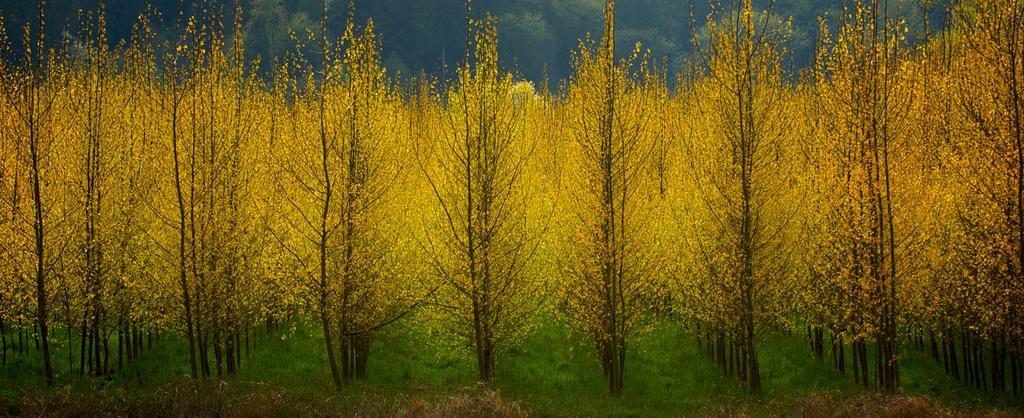 [Kegyelem
[Speaker Notes: Picture with multi-colored tint
(Basic)


To reproduce the picture effects on this slide, do the following:
On the Home tab, in the Slides group, click Layout, and then click Blank. 
On the Insert tab, in the Images group, click Picture. In the Insert Picture dialog box, select a picture, and then click Insert. 
Under Picture Tools, on the Format tab, in the bottom right corner of the Size group, click the Size and Position dialog box launcher. In the Format Picture dialog box, resize or crop the image so that the height is set to 4.08” and the width is set to 10”. 
To crop the picture, click Crop in the left pane, and in the Crop pane, under Crop position, enter values into the Height, Width, Left, and Top boxes. 
To resize the picture, click Size in the left pane, and in the Size pane, under Size and rotate, enter values into the Height and Width boxes.
Select the picture. On the Home tab, in the bottom right corner of the Drawing group, click the Format Shape dialog box launcher. In the Format Picture dialog box, click Picture Color in the left pane, and then do the following in the Picture pane:
Click the button next to Recolor, and then under Color Modes, click Grayscale (first option from the left).
In the Brightness box, enter 25%.
In the Contrast box, enter 25%.
Also in the Format Shape dialog box, click Shadow in the left pane. In the Shadow pane, click the button next to Presets, and then under Inner click Inside Top (first row, second option from the left). 
On the Home tab, in the Drawing group, click Shapes, and then under Rectangles, click Rectangle (first option from the left). Drag to draw a rectangle on the slide. 
Under Drawing Tools, on the Format tab, in the Size group, do the following:
In the Shape Height box, enter 4.08”.
In the Shape Width box, enter 10”.
On the Home tab, in the bottom right corner of the Drawing group, click the Format Shape dialog box launcher. In the Format Shape dialog box, click Fill in the left pane, select Gradient fill in the Fill pane, and then do the following:
Click the button next to Preset colors, and then click Rainbow II (fourth row, second option from the left).
In the Type list, select Linear. 
Click the button next to Direction, and then click Linear Left (first row, fifth option from the left).
In the Angle box, enter 180°.
Under Gradient stops, in the drop-down list, select each of the five stops individually, and then in the Transparency box, enter 70%. 
Also in the Format Shape dialog box, click Line Color in the left pane, and then select No line in the Line Color pane. 
Press and hold SHIFT and select both the picture and the rectangle. On the Home tab, in the Drawing group, click Arrange, and then do the following:
Point to Align, and then click Align to Slide. 
Point to Align, and then click Align Middle.
Point to Align, and then click Align Center.
Click Group.
Drag the group vertically on the slide to position as needed. 
If the group is no longer centered horizontally on the slide, on the Home tab, in the Drawing group, click Arrange, point to Align, and then do the following:
Click Align to Slide. 
Click Align Center. 


To reproduce the background on this slide, do the following: 
Right-click the slide background area, and then click Format Background. In the Format Background dialog box, click Fill in the left pane, select Gradient fill in the Fill pane, and then do the following:
In the Type list, select Linear.
Click the button next to Direction, and then click Linear Right (first row, fourth option from the left). 
In the Angle text box, enter 0⁰.
Under Gradient stops, click Add gradient stop or Remove gradient stop until three stops appear in the slider
Also under Gradient stops, customize the gradient stops that you added as follows:
Select the first stop in the slider, and then do the following:
In the Position box, enter 0%.
Click the button next to Color, then under Theme Colors click White, Background 1, Darker 15% (third row, first option from the left).
Select the second stop in the slider, and then do the following: 
In the Position box, enter 20%.
Click the button next to Color, and then under Theme Colors click White, Background 1 (first row, first option from the left).
Select the third stop in the slider, and then do the following: 
In the Position box, enter 100%.
Click the button next to Color, and then under Theme Colors  click White, Background 1, Darker 25% (fourth row, first option from the left).]
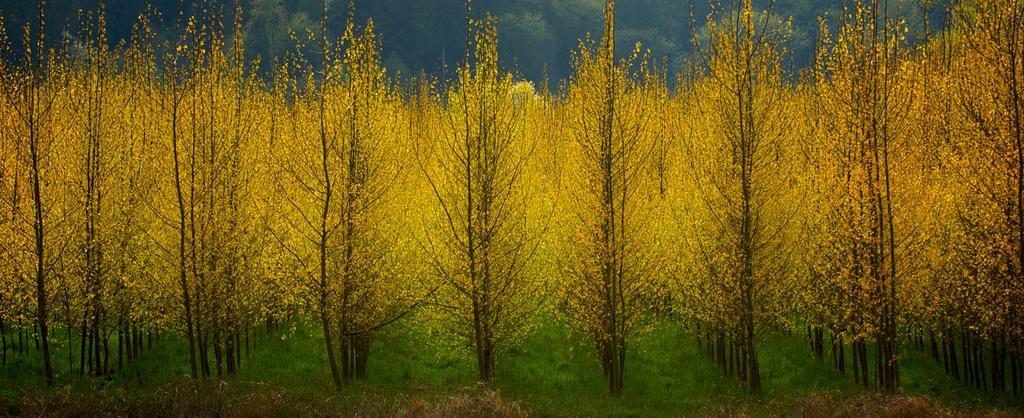 [Szeretet
[Speaker Notes: Picture with multi-colored tint
(Basic)


To reproduce the picture effects on this slide, do the following:
On the Home tab, in the Slides group, click Layout, and then click Blank. 
On the Insert tab, in the Images group, click Picture. In the Insert Picture dialog box, select a picture, and then click Insert. 
Under Picture Tools, on the Format tab, in the bottom right corner of the Size group, click the Size and Position dialog box launcher. In the Format Picture dialog box, resize or crop the image so that the height is set to 4.08” and the width is set to 10”. 
To crop the picture, click Crop in the left pane, and in the Crop pane, under Crop position, enter values into the Height, Width, Left, and Top boxes. 
To resize the picture, click Size in the left pane, and in the Size pane, under Size and rotate, enter values into the Height and Width boxes.
Select the picture. On the Home tab, in the bottom right corner of the Drawing group, click the Format Shape dialog box launcher. In the Format Picture dialog box, click Picture Color in the left pane, and then do the following in the Picture pane:
Click the button next to Recolor, and then under Color Modes, click Grayscale (first option from the left).
In the Brightness box, enter 25%.
In the Contrast box, enter 25%.
Also in the Format Shape dialog box, click Shadow in the left pane. In the Shadow pane, click the button next to Presets, and then under Inner click Inside Top (first row, second option from the left). 
On the Home tab, in the Drawing group, click Shapes, and then under Rectangles, click Rectangle (first option from the left). Drag to draw a rectangle on the slide. 
Under Drawing Tools, on the Format tab, in the Size group, do the following:
In the Shape Height box, enter 4.08”.
In the Shape Width box, enter 10”.
On the Home tab, in the bottom right corner of the Drawing group, click the Format Shape dialog box launcher. In the Format Shape dialog box, click Fill in the left pane, select Gradient fill in the Fill pane, and then do the following:
Click the button next to Preset colors, and then click Rainbow II (fourth row, second option from the left).
In the Type list, select Linear. 
Click the button next to Direction, and then click Linear Left (first row, fifth option from the left).
In the Angle box, enter 180°.
Under Gradient stops, in the drop-down list, select each of the five stops individually, and then in the Transparency box, enter 70%. 
Also in the Format Shape dialog box, click Line Color in the left pane, and then select No line in the Line Color pane. 
Press and hold SHIFT and select both the picture and the rectangle. On the Home tab, in the Drawing group, click Arrange, and then do the following:
Point to Align, and then click Align to Slide. 
Point to Align, and then click Align Middle.
Point to Align, and then click Align Center.
Click Group.
Drag the group vertically on the slide to position as needed. 
If the group is no longer centered horizontally on the slide, on the Home tab, in the Drawing group, click Arrange, point to Align, and then do the following:
Click Align to Slide. 
Click Align Center. 


To reproduce the background on this slide, do the following: 
Right-click the slide background area, and then click Format Background. In the Format Background dialog box, click Fill in the left pane, select Gradient fill in the Fill pane, and then do the following:
In the Type list, select Linear.
Click the button next to Direction, and then click Linear Right (first row, fourth option from the left). 
In the Angle text box, enter 0⁰.
Under Gradient stops, click Add gradient stop or Remove gradient stop until three stops appear in the slider
Also under Gradient stops, customize the gradient stops that you added as follows:
Select the first stop in the slider, and then do the following:
In the Position box, enter 0%.
Click the button next to Color, then under Theme Colors click White, Background 1, Darker 15% (third row, first option from the left).
Select the second stop in the slider, and then do the following: 
In the Position box, enter 20%.
Click the button next to Color, and then under Theme Colors click White, Background 1 (first row, first option from the left).
Select the third stop in the slider, and then do the following: 
In the Position box, enter 100%.
Click the button next to Color, and then under Theme Colors  click White, Background 1, Darker 25% (fourth row, first option from the left).]
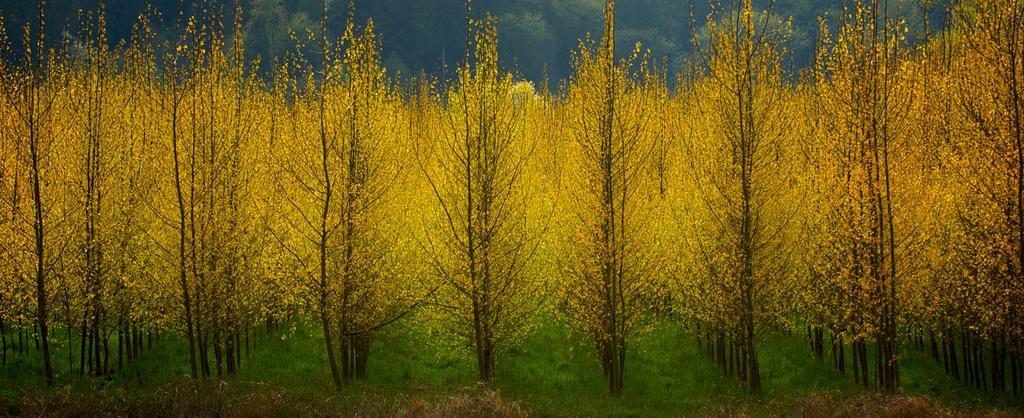 [Megváltás
[Speaker Notes: Picture with multi-colored tint
(Basic)


To reproduce the picture effects on this slide, do the following:
On the Home tab, in the Slides group, click Layout, and then click Blank. 
On the Insert tab, in the Images group, click Picture. In the Insert Picture dialog box, select a picture, and then click Insert. 
Under Picture Tools, on the Format tab, in the bottom right corner of the Size group, click the Size and Position dialog box launcher. In the Format Picture dialog box, resize or crop the image so that the height is set to 4.08” and the width is set to 10”. 
To crop the picture, click Crop in the left pane, and in the Crop pane, under Crop position, enter values into the Height, Width, Left, and Top boxes. 
To resize the picture, click Size in the left pane, and in the Size pane, under Size and rotate, enter values into the Height and Width boxes.
Select the picture. On the Home tab, in the bottom right corner of the Drawing group, click the Format Shape dialog box launcher. In the Format Picture dialog box, click Picture Color in the left pane, and then do the following in the Picture pane:
Click the button next to Recolor, and then under Color Modes, click Grayscale (first option from the left).
In the Brightness box, enter 25%.
In the Contrast box, enter 25%.
Also in the Format Shape dialog box, click Shadow in the left pane. In the Shadow pane, click the button next to Presets, and then under Inner click Inside Top (first row, second option from the left). 
On the Home tab, in the Drawing group, click Shapes, and then under Rectangles, click Rectangle (first option from the left). Drag to draw a rectangle on the slide. 
Under Drawing Tools, on the Format tab, in the Size group, do the following:
In the Shape Height box, enter 4.08”.
In the Shape Width box, enter 10”.
On the Home tab, in the bottom right corner of the Drawing group, click the Format Shape dialog box launcher. In the Format Shape dialog box, click Fill in the left pane, select Gradient fill in the Fill pane, and then do the following:
Click the button next to Preset colors, and then click Rainbow II (fourth row, second option from the left).
In the Type list, select Linear. 
Click the button next to Direction, and then click Linear Left (first row, fifth option from the left).
In the Angle box, enter 180°.
Under Gradient stops, in the drop-down list, select each of the five stops individually, and then in the Transparency box, enter 70%. 
Also in the Format Shape dialog box, click Line Color in the left pane, and then select No line in the Line Color pane. 
Press and hold SHIFT and select both the picture and the rectangle. On the Home tab, in the Drawing group, click Arrange, and then do the following:
Point to Align, and then click Align to Slide. 
Point to Align, and then click Align Middle.
Point to Align, and then click Align Center.
Click Group.
Drag the group vertically on the slide to position as needed. 
If the group is no longer centered horizontally on the slide, on the Home tab, in the Drawing group, click Arrange, point to Align, and then do the following:
Click Align to Slide. 
Click Align Center. 


To reproduce the background on this slide, do the following: 
Right-click the slide background area, and then click Format Background. In the Format Background dialog box, click Fill in the left pane, select Gradient fill in the Fill pane, and then do the following:
In the Type list, select Linear.
Click the button next to Direction, and then click Linear Right (first row, fourth option from the left). 
In the Angle text box, enter 0⁰.
Under Gradient stops, click Add gradient stop or Remove gradient stop until three stops appear in the slider
Also under Gradient stops, customize the gradient stops that you added as follows:
Select the first stop in the slider, and then do the following:
In the Position box, enter 0%.
Click the button next to Color, then under Theme Colors click White, Background 1, Darker 15% (third row, first option from the left).
Select the second stop in the slider, and then do the following: 
In the Position box, enter 20%.
Click the button next to Color, and then under Theme Colors click White, Background 1 (first row, first option from the left).
Select the third stop in the slider, and then do the following: 
In the Position box, enter 100%.
Click the button next to Color, and then under Theme Colors  click White, Background 1, Darker 25% (fourth row, first option from the left).]
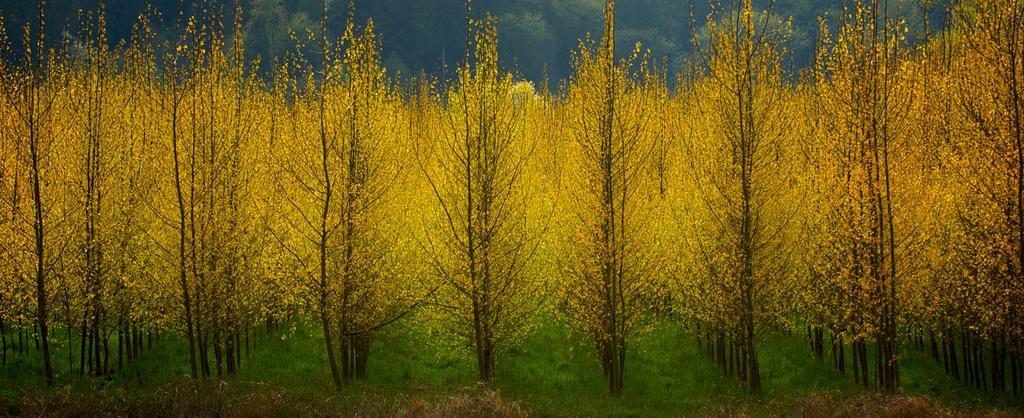 Megbocsájtás
[Speaker Notes: Picture with multi-colored tint
(Basic)


To reproduce the picture effects on this slide, do the following:
On the Home tab, in the Slides group, click Layout, and then click Blank. 
On the Insert tab, in the Images group, click Picture. In the Insert Picture dialog box, select a picture, and then click Insert. 
Under Picture Tools, on the Format tab, in the bottom right corner of the Size group, click the Size and Position dialog box launcher. In the Format Picture dialog box, resize or crop the image so that the height is set to 4.08” and the width is set to 10”. 
To crop the picture, click Crop in the left pane, and in the Crop pane, under Crop position, enter values into the Height, Width, Left, and Top boxes. 
To resize the picture, click Size in the left pane, and in the Size pane, under Size and rotate, enter values into the Height and Width boxes.
Select the picture. On the Home tab, in the bottom right corner of the Drawing group, click the Format Shape dialog box launcher. In the Format Picture dialog box, click Picture Color in the left pane, and then do the following in the Picture pane:
Click the button next to Recolor, and then under Color Modes, click Grayscale (first option from the left).
In the Brightness box, enter 25%.
In the Contrast box, enter 25%.
Also in the Format Shape dialog box, click Shadow in the left pane. In the Shadow pane, click the button next to Presets, and then under Inner click Inside Top (first row, second option from the left). 
On the Home tab, in the Drawing group, click Shapes, and then under Rectangles, click Rectangle (first option from the left). Drag to draw a rectangle on the slide. 
Under Drawing Tools, on the Format tab, in the Size group, do the following:
In the Shape Height box, enter 4.08”.
In the Shape Width box, enter 10”.
On the Home tab, in the bottom right corner of the Drawing group, click the Format Shape dialog box launcher. In the Format Shape dialog box, click Fill in the left pane, select Gradient fill in the Fill pane, and then do the following:
Click the button next to Preset colors, and then click Rainbow II (fourth row, second option from the left).
In the Type list, select Linear. 
Click the button next to Direction, and then click Linear Left (first row, fifth option from the left).
In the Angle box, enter 180°.
Under Gradient stops, in the drop-down list, select each of the five stops individually, and then in the Transparency box, enter 70%. 
Also in the Format Shape dialog box, click Line Color in the left pane, and then select No line in the Line Color pane. 
Press and hold SHIFT and select both the picture and the rectangle. On the Home tab, in the Drawing group, click Arrange, and then do the following:
Point to Align, and then click Align to Slide. 
Point to Align, and then click Align Middle.
Point to Align, and then click Align Center.
Click Group.
Drag the group vertically on the slide to position as needed. 
If the group is no longer centered horizontally on the slide, on the Home tab, in the Drawing group, click Arrange, point to Align, and then do the following:
Click Align to Slide. 
Click Align Center. 


To reproduce the background on this slide, do the following: 
Right-click the slide background area, and then click Format Background. In the Format Background dialog box, click Fill in the left pane, select Gradient fill in the Fill pane, and then do the following:
In the Type list, select Linear.
Click the button next to Direction, and then click Linear Right (first row, fourth option from the left). 
In the Angle text box, enter 0⁰.
Under Gradient stops, click Add gradient stop or Remove gradient stop until three stops appear in the slider
Also under Gradient stops, customize the gradient stops that you added as follows:
Select the first stop in the slider, and then do the following:
In the Position box, enter 0%.
Click the button next to Color, then under Theme Colors click White, Background 1, Darker 15% (third row, first option from the left).
Select the second stop in the slider, and then do the following: 
In the Position box, enter 20%.
Click the button next to Color, and then under Theme Colors click White, Background 1 (first row, first option from the left).
Select the third stop in the slider, and then do the following: 
In the Position box, enter 100%.
Click the button next to Color, and then under Theme Colors  click White, Background 1, Darker 25% (fourth row, first option from the left).]
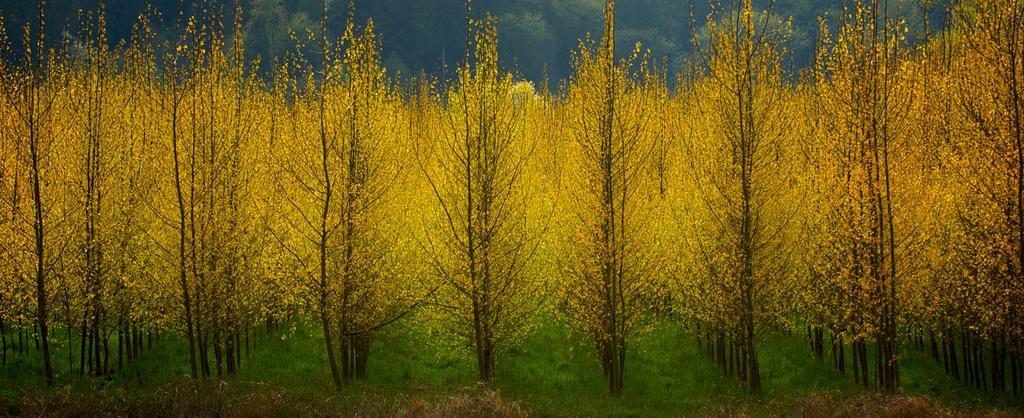 [Kreativitás
[Speaker Notes: Picture with multi-colored tint
(Basic)


To reproduce the picture effects on this slide, do the following:
On the Home tab, in the Slides group, click Layout, and then click Blank. 
On the Insert tab, in the Images group, click Picture. In the Insert Picture dialog box, select a picture, and then click Insert. 
Under Picture Tools, on the Format tab, in the bottom right corner of the Size group, click the Size and Position dialog box launcher. In the Format Picture dialog box, resize or crop the image so that the height is set to 4.08” and the width is set to 10”. 
To crop the picture, click Crop in the left pane, and in the Crop pane, under Crop position, enter values into the Height, Width, Left, and Top boxes. 
To resize the picture, click Size in the left pane, and in the Size pane, under Size and rotate, enter values into the Height and Width boxes.
Select the picture. On the Home tab, in the bottom right corner of the Drawing group, click the Format Shape dialog box launcher. In the Format Picture dialog box, click Picture Color in the left pane, and then do the following in the Picture pane:
Click the button next to Recolor, and then under Color Modes, click Grayscale (first option from the left).
In the Brightness box, enter 25%.
In the Contrast box, enter 25%.
Also in the Format Shape dialog box, click Shadow in the left pane. In the Shadow pane, click the button next to Presets, and then under Inner click Inside Top (first row, second option from the left). 
On the Home tab, in the Drawing group, click Shapes, and then under Rectangles, click Rectangle (first option from the left). Drag to draw a rectangle on the slide. 
Under Drawing Tools, on the Format tab, in the Size group, do the following:
In the Shape Height box, enter 4.08”.
In the Shape Width box, enter 10”.
On the Home tab, in the bottom right corner of the Drawing group, click the Format Shape dialog box launcher. In the Format Shape dialog box, click Fill in the left pane, select Gradient fill in the Fill pane, and then do the following:
Click the button next to Preset colors, and then click Rainbow II (fourth row, second option from the left).
In the Type list, select Linear. 
Click the button next to Direction, and then click Linear Left (first row, fifth option from the left).
In the Angle box, enter 180°.
Under Gradient stops, in the drop-down list, select each of the five stops individually, and then in the Transparency box, enter 70%. 
Also in the Format Shape dialog box, click Line Color in the left pane, and then select No line in the Line Color pane. 
Press and hold SHIFT and select both the picture and the rectangle. On the Home tab, in the Drawing group, click Arrange, and then do the following:
Point to Align, and then click Align to Slide. 
Point to Align, and then click Align Middle.
Point to Align, and then click Align Center.
Click Group.
Drag the group vertically on the slide to position as needed. 
If the group is no longer centered horizontally on the slide, on the Home tab, in the Drawing group, click Arrange, point to Align, and then do the following:
Click Align to Slide. 
Click Align Center. 


To reproduce the background on this slide, do the following: 
Right-click the slide background area, and then click Format Background. In the Format Background dialog box, click Fill in the left pane, select Gradient fill in the Fill pane, and then do the following:
In the Type list, select Linear.
Click the button next to Direction, and then click Linear Right (first row, fourth option from the left). 
In the Angle text box, enter 0⁰.
Under Gradient stops, click Add gradient stop or Remove gradient stop until three stops appear in the slider
Also under Gradient stops, customize the gradient stops that you added as follows:
Select the first stop in the slider, and then do the following:
In the Position box, enter 0%.
Click the button next to Color, then under Theme Colors click White, Background 1, Darker 15% (third row, first option from the left).
Select the second stop in the slider, and then do the following: 
In the Position box, enter 20%.
Click the button next to Color, and then under Theme Colors click White, Background 1 (first row, first option from the left).
Select the third stop in the slider, and then do the following: 
In the Position box, enter 100%.
Click the button next to Color, and then under Theme Colors  click White, Background 1, Darker 25% (fourth row, first option from the left).]
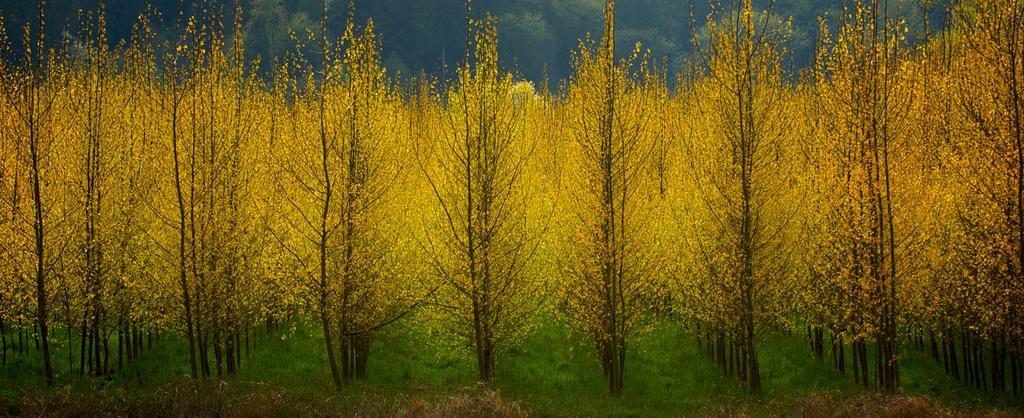 [Őszinteség
[Speaker Notes: Picture with multi-colored tint
(Basic)


To reproduce the picture effects on this slide, do the following:
On the Home tab, in the Slides group, click Layout, and then click Blank. 
On the Insert tab, in the Images group, click Picture. In the Insert Picture dialog box, select a picture, and then click Insert. 
Under Picture Tools, on the Format tab, in the bottom right corner of the Size group, click the Size and Position dialog box launcher. In the Format Picture dialog box, resize or crop the image so that the height is set to 4.08” and the width is set to 10”. 
To crop the picture, click Crop in the left pane, and in the Crop pane, under Crop position, enter values into the Height, Width, Left, and Top boxes. 
To resize the picture, click Size in the left pane, and in the Size pane, under Size and rotate, enter values into the Height and Width boxes.
Select the picture. On the Home tab, in the bottom right corner of the Drawing group, click the Format Shape dialog box launcher. In the Format Picture dialog box, click Picture Color in the left pane, and then do the following in the Picture pane:
Click the button next to Recolor, and then under Color Modes, click Grayscale (first option from the left).
In the Brightness box, enter 25%.
In the Contrast box, enter 25%.
Also in the Format Shape dialog box, click Shadow in the left pane. In the Shadow pane, click the button next to Presets, and then under Inner click Inside Top (first row, second option from the left). 
On the Home tab, in the Drawing group, click Shapes, and then under Rectangles, click Rectangle (first option from the left). Drag to draw a rectangle on the slide. 
Under Drawing Tools, on the Format tab, in the Size group, do the following:
In the Shape Height box, enter 4.08”.
In the Shape Width box, enter 10”.
On the Home tab, in the bottom right corner of the Drawing group, click the Format Shape dialog box launcher. In the Format Shape dialog box, click Fill in the left pane, select Gradient fill in the Fill pane, and then do the following:
Click the button next to Preset colors, and then click Rainbow II (fourth row, second option from the left).
In the Type list, select Linear. 
Click the button next to Direction, and then click Linear Left (first row, fifth option from the left).
In the Angle box, enter 180°.
Under Gradient stops, in the drop-down list, select each of the five stops individually, and then in the Transparency box, enter 70%. 
Also in the Format Shape dialog box, click Line Color in the left pane, and then select No line in the Line Color pane. 
Press and hold SHIFT and select both the picture and the rectangle. On the Home tab, in the Drawing group, click Arrange, and then do the following:
Point to Align, and then click Align to Slide. 
Point to Align, and then click Align Middle.
Point to Align, and then click Align Center.
Click Group.
Drag the group vertically on the slide to position as needed. 
If the group is no longer centered horizontally on the slide, on the Home tab, in the Drawing group, click Arrange, point to Align, and then do the following:
Click Align to Slide. 
Click Align Center. 


To reproduce the background on this slide, do the following: 
Right-click the slide background area, and then click Format Background. In the Format Background dialog box, click Fill in the left pane, select Gradient fill in the Fill pane, and then do the following:
In the Type list, select Linear.
Click the button next to Direction, and then click Linear Right (first row, fourth option from the left). 
In the Angle text box, enter 0⁰.
Under Gradient stops, click Add gradient stop or Remove gradient stop until three stops appear in the slider
Also under Gradient stops, customize the gradient stops that you added as follows:
Select the first stop in the slider, and then do the following:
In the Position box, enter 0%.
Click the button next to Color, then under Theme Colors click White, Background 1, Darker 15% (third row, first option from the left).
Select the second stop in the slider, and then do the following: 
In the Position box, enter 20%.
Click the button next to Color, and then under Theme Colors click White, Background 1 (first row, first option from the left).
Select the third stop in the slider, and then do the following: 
In the Position box, enter 100%.
Click the button next to Color, and then under Theme Colors  click White, Background 1, Darker 25% (fourth row, first option from the left).]
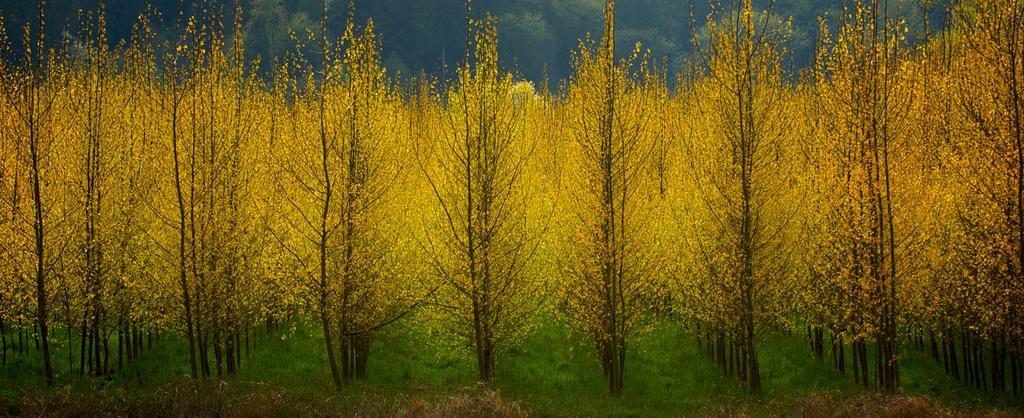 [Kitartás
[Speaker Notes: Picture with multi-colored tint
(Basic)


To reproduce the picture effects on this slide, do the following:
On the Home tab, in the Slides group, click Layout, and then click Blank. 
On the Insert tab, in the Images group, click Picture. In the Insert Picture dialog box, select a picture, and then click Insert. 
Under Picture Tools, on the Format tab, in the bottom right corner of the Size group, click the Size and Position dialog box launcher. In the Format Picture dialog box, resize or crop the image so that the height is set to 4.08” and the width is set to 10”. 
To crop the picture, click Crop in the left pane, and in the Crop pane, under Crop position, enter values into the Height, Width, Left, and Top boxes. 
To resize the picture, click Size in the left pane, and in the Size pane, under Size and rotate, enter values into the Height and Width boxes.
Select the picture. On the Home tab, in the bottom right corner of the Drawing group, click the Format Shape dialog box launcher. In the Format Picture dialog box, click Picture Color in the left pane, and then do the following in the Picture pane:
Click the button next to Recolor, and then under Color Modes, click Grayscale (first option from the left).
In the Brightness box, enter 25%.
In the Contrast box, enter 25%.
Also in the Format Shape dialog box, click Shadow in the left pane. In the Shadow pane, click the button next to Presets, and then under Inner click Inside Top (first row, second option from the left). 
On the Home tab, in the Drawing group, click Shapes, and then under Rectangles, click Rectangle (first option from the left). Drag to draw a rectangle on the slide. 
Under Drawing Tools, on the Format tab, in the Size group, do the following:
In the Shape Height box, enter 4.08”.
In the Shape Width box, enter 10”.
On the Home tab, in the bottom right corner of the Drawing group, click the Format Shape dialog box launcher. In the Format Shape dialog box, click Fill in the left pane, select Gradient fill in the Fill pane, and then do the following:
Click the button next to Preset colors, and then click Rainbow II (fourth row, second option from the left).
In the Type list, select Linear. 
Click the button next to Direction, and then click Linear Left (first row, fifth option from the left).
In the Angle box, enter 180°.
Under Gradient stops, in the drop-down list, select each of the five stops individually, and then in the Transparency box, enter 70%. 
Also in the Format Shape dialog box, click Line Color in the left pane, and then select No line in the Line Color pane. 
Press and hold SHIFT and select both the picture and the rectangle. On the Home tab, in the Drawing group, click Arrange, and then do the following:
Point to Align, and then click Align to Slide. 
Point to Align, and then click Align Middle.
Point to Align, and then click Align Center.
Click Group.
Drag the group vertically on the slide to position as needed. 
If the group is no longer centered horizontally on the slide, on the Home tab, in the Drawing group, click Arrange, point to Align, and then do the following:
Click Align to Slide. 
Click Align Center. 


To reproduce the background on this slide, do the following: 
Right-click the slide background area, and then click Format Background. In the Format Background dialog box, click Fill in the left pane, select Gradient fill in the Fill pane, and then do the following:
In the Type list, select Linear.
Click the button next to Direction, and then click Linear Right (first row, fourth option from the left). 
In the Angle text box, enter 0⁰.
Under Gradient stops, click Add gradient stop or Remove gradient stop until three stops appear in the slider
Also under Gradient stops, customize the gradient stops that you added as follows:
Select the first stop in the slider, and then do the following:
In the Position box, enter 0%.
Click the button next to Color, then under Theme Colors click White, Background 1, Darker 15% (third row, first option from the left).
Select the second stop in the slider, and then do the following: 
In the Position box, enter 20%.
Click the button next to Color, and then under Theme Colors click White, Background 1 (first row, first option from the left).
Select the third stop in the slider, and then do the following: 
In the Position box, enter 100%.
Click the button next to Color, and then under Theme Colors  click White, Background 1, Darker 25% (fourth row, first option from the left).]
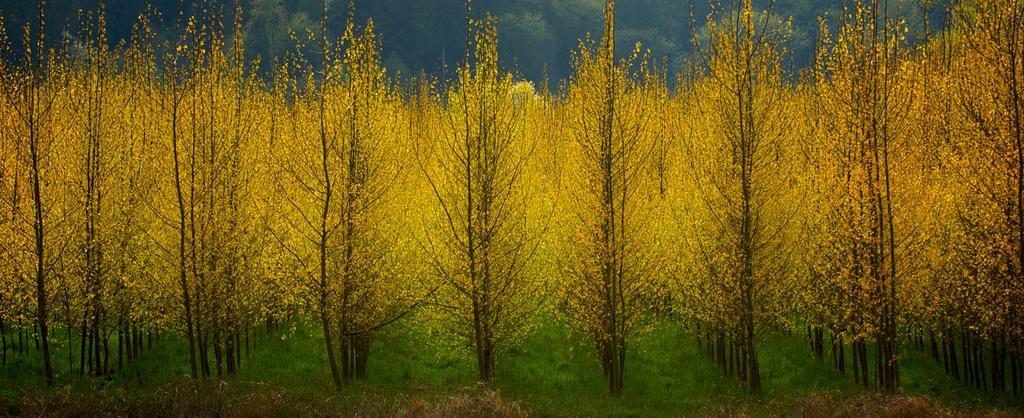 [Önfeláldozás
[Speaker Notes: Picture with multi-colored tint
(Basic)


To reproduce the picture effects on this slide, do the following:
On the Home tab, in the Slides group, click Layout, and then click Blank. 
On the Insert tab, in the Images group, click Picture. In the Insert Picture dialog box, select a picture, and then click Insert. 
Under Picture Tools, on the Format tab, in the bottom right corner of the Size group, click the Size and Position dialog box launcher. In the Format Picture dialog box, resize or crop the image so that the height is set to 4.08” and the width is set to 10”. 
To crop the picture, click Crop in the left pane, and in the Crop pane, under Crop position, enter values into the Height, Width, Left, and Top boxes. 
To resize the picture, click Size in the left pane, and in the Size pane, under Size and rotate, enter values into the Height and Width boxes.
Select the picture. On the Home tab, in the bottom right corner of the Drawing group, click the Format Shape dialog box launcher. In the Format Picture dialog box, click Picture Color in the left pane, and then do the following in the Picture pane:
Click the button next to Recolor, and then under Color Modes, click Grayscale (first option from the left).
In the Brightness box, enter 25%.
In the Contrast box, enter 25%.
Also in the Format Shape dialog box, click Shadow in the left pane. In the Shadow pane, click the button next to Presets, and then under Inner click Inside Top (first row, second option from the left). 
On the Home tab, in the Drawing group, click Shapes, and then under Rectangles, click Rectangle (first option from the left). Drag to draw a rectangle on the slide. 
Under Drawing Tools, on the Format tab, in the Size group, do the following:
In the Shape Height box, enter 4.08”.
In the Shape Width box, enter 10”.
On the Home tab, in the bottom right corner of the Drawing group, click the Format Shape dialog box launcher. In the Format Shape dialog box, click Fill in the left pane, select Gradient fill in the Fill pane, and then do the following:
Click the button next to Preset colors, and then click Rainbow II (fourth row, second option from the left).
In the Type list, select Linear. 
Click the button next to Direction, and then click Linear Left (first row, fifth option from the left).
In the Angle box, enter 180°.
Under Gradient stops, in the drop-down list, select each of the five stops individually, and then in the Transparency box, enter 70%. 
Also in the Format Shape dialog box, click Line Color in the left pane, and then select No line in the Line Color pane. 
Press and hold SHIFT and select both the picture and the rectangle. On the Home tab, in the Drawing group, click Arrange, and then do the following:
Point to Align, and then click Align to Slide. 
Point to Align, and then click Align Middle.
Point to Align, and then click Align Center.
Click Group.
Drag the group vertically on the slide to position as needed. 
If the group is no longer centered horizontally on the slide, on the Home tab, in the Drawing group, click Arrange, point to Align, and then do the following:
Click Align to Slide. 
Click Align Center. 


To reproduce the background on this slide, do the following: 
Right-click the slide background area, and then click Format Background. In the Format Background dialog box, click Fill in the left pane, select Gradient fill in the Fill pane, and then do the following:
In the Type list, select Linear.
Click the button next to Direction, and then click Linear Right (first row, fourth option from the left). 
In the Angle text box, enter 0⁰.
Under Gradient stops, click Add gradient stop or Remove gradient stop until three stops appear in the slider
Also under Gradient stops, customize the gradient stops that you added as follows:
Select the first stop in the slider, and then do the following:
In the Position box, enter 0%.
Click the button next to Color, then under Theme Colors click White, Background 1, Darker 15% (third row, first option from the left).
Select the second stop in the slider, and then do the following: 
In the Position box, enter 20%.
Click the button next to Color, and then under Theme Colors click White, Background 1 (first row, first option from the left).
Select the third stop in the slider, and then do the following: 
In the Position box, enter 100%.
Click the button next to Color, and then under Theme Colors  click White, Background 1, Darker 25% (fourth row, first option from the left).]
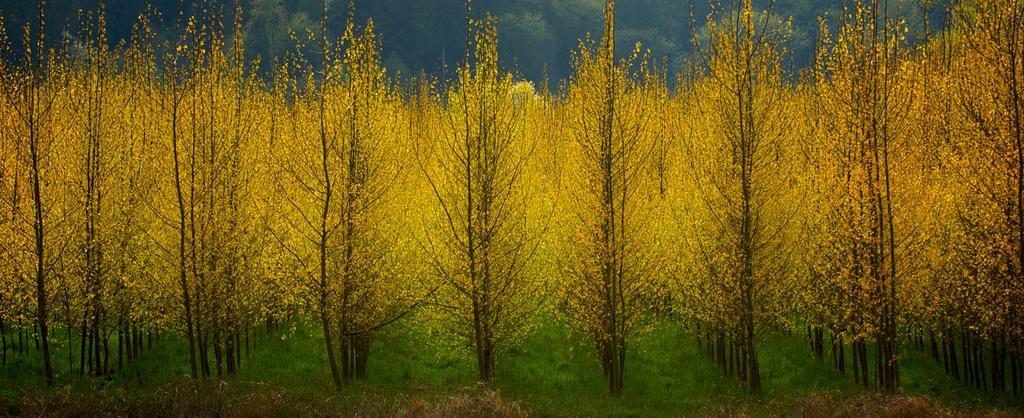 [Alázatosság
[Speaker Notes: Picture with multi-colored tint
(Basic)


To reproduce the picture effects on this slide, do the following:
On the Home tab, in the Slides group, click Layout, and then click Blank. 
On the Insert tab, in the Images group, click Picture. In the Insert Picture dialog box, select a picture, and then click Insert. 
Under Picture Tools, on the Format tab, in the bottom right corner of the Size group, click the Size and Position dialog box launcher. In the Format Picture dialog box, resize or crop the image so that the height is set to 4.08” and the width is set to 10”. 
To crop the picture, click Crop in the left pane, and in the Crop pane, under Crop position, enter values into the Height, Width, Left, and Top boxes. 
To resize the picture, click Size in the left pane, and in the Size pane, under Size and rotate, enter values into the Height and Width boxes.
Select the picture. On the Home tab, in the bottom right corner of the Drawing group, click the Format Shape dialog box launcher. In the Format Picture dialog box, click Picture Color in the left pane, and then do the following in the Picture pane:
Click the button next to Recolor, and then under Color Modes, click Grayscale (first option from the left).
In the Brightness box, enter 25%.
In the Contrast box, enter 25%.
Also in the Format Shape dialog box, click Shadow in the left pane. In the Shadow pane, click the button next to Presets, and then under Inner click Inside Top (first row, second option from the left). 
On the Home tab, in the Drawing group, click Shapes, and then under Rectangles, click Rectangle (first option from the left). Drag to draw a rectangle on the slide. 
Under Drawing Tools, on the Format tab, in the Size group, do the following:
In the Shape Height box, enter 4.08”.
In the Shape Width box, enter 10”.
On the Home tab, in the bottom right corner of the Drawing group, click the Format Shape dialog box launcher. In the Format Shape dialog box, click Fill in the left pane, select Gradient fill in the Fill pane, and then do the following:
Click the button next to Preset colors, and then click Rainbow II (fourth row, second option from the left).
In the Type list, select Linear. 
Click the button next to Direction, and then click Linear Left (first row, fifth option from the left).
In the Angle box, enter 180°.
Under Gradient stops, in the drop-down list, select each of the five stops individually, and then in the Transparency box, enter 70%. 
Also in the Format Shape dialog box, click Line Color in the left pane, and then select No line in the Line Color pane. 
Press and hold SHIFT and select both the picture and the rectangle. On the Home tab, in the Drawing group, click Arrange, and then do the following:
Point to Align, and then click Align to Slide. 
Point to Align, and then click Align Middle.
Point to Align, and then click Align Center.
Click Group.
Drag the group vertically on the slide to position as needed. 
If the group is no longer centered horizontally on the slide, on the Home tab, in the Drawing group, click Arrange, point to Align, and then do the following:
Click Align to Slide. 
Click Align Center. 


To reproduce the background on this slide, do the following: 
Right-click the slide background area, and then click Format Background. In the Format Background dialog box, click Fill in the left pane, select Gradient fill in the Fill pane, and then do the following:
In the Type list, select Linear.
Click the button next to Direction, and then click Linear Right (first row, fourth option from the left). 
In the Angle text box, enter 0⁰.
Under Gradient stops, click Add gradient stop or Remove gradient stop until three stops appear in the slider
Also under Gradient stops, customize the gradient stops that you added as follows:
Select the first stop in the slider, and then do the following:
In the Position box, enter 0%.
Click the button next to Color, then under Theme Colors click White, Background 1, Darker 15% (third row, first option from the left).
Select the second stop in the slider, and then do the following: 
In the Position box, enter 20%.
Click the button next to Color, and then under Theme Colors click White, Background 1 (first row, first option from the left).
Select the third stop in the slider, and then do the following: 
In the Position box, enter 100%.
Click the button next to Color, and then under Theme Colors  click White, Background 1, Darker 25% (fourth row, first option from the left).]
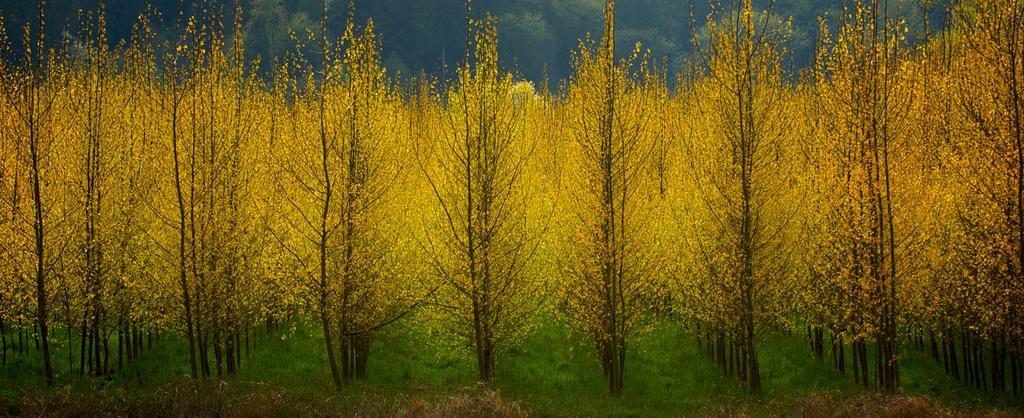 [Kedvesség
[Speaker Notes: Picture with multi-colored tint
(Basic)


To reproduce the picture effects on this slide, do the following:
On the Home tab, in the Slides group, click Layout, and then click Blank. 
On the Insert tab, in the Images group, click Picture. In the Insert Picture dialog box, select a picture, and then click Insert. 
Under Picture Tools, on the Format tab, in the bottom right corner of the Size group, click the Size and Position dialog box launcher. In the Format Picture dialog box, resize or crop the image so that the height is set to 4.08” and the width is set to 10”. 
To crop the picture, click Crop in the left pane, and in the Crop pane, under Crop position, enter values into the Height, Width, Left, and Top boxes. 
To resize the picture, click Size in the left pane, and in the Size pane, under Size and rotate, enter values into the Height and Width boxes.
Select the picture. On the Home tab, in the bottom right corner of the Drawing group, click the Format Shape dialog box launcher. In the Format Picture dialog box, click Picture Color in the left pane, and then do the following in the Picture pane:
Click the button next to Recolor, and then under Color Modes, click Grayscale (first option from the left).
In the Brightness box, enter 25%.
In the Contrast box, enter 25%.
Also in the Format Shape dialog box, click Shadow in the left pane. In the Shadow pane, click the button next to Presets, and then under Inner click Inside Top (first row, second option from the left). 
On the Home tab, in the Drawing group, click Shapes, and then under Rectangles, click Rectangle (first option from the left). Drag to draw a rectangle on the slide. 
Under Drawing Tools, on the Format tab, in the Size group, do the following:
In the Shape Height box, enter 4.08”.
In the Shape Width box, enter 10”.
On the Home tab, in the bottom right corner of the Drawing group, click the Format Shape dialog box launcher. In the Format Shape dialog box, click Fill in the left pane, select Gradient fill in the Fill pane, and then do the following:
Click the button next to Preset colors, and then click Rainbow II (fourth row, second option from the left).
In the Type list, select Linear. 
Click the button next to Direction, and then click Linear Left (first row, fifth option from the left).
In the Angle box, enter 180°.
Under Gradient stops, in the drop-down list, select each of the five stops individually, and then in the Transparency box, enter 70%. 
Also in the Format Shape dialog box, click Line Color in the left pane, and then select No line in the Line Color pane. 
Press and hold SHIFT and select both the picture and the rectangle. On the Home tab, in the Drawing group, click Arrange, and then do the following:
Point to Align, and then click Align to Slide. 
Point to Align, and then click Align Middle.
Point to Align, and then click Align Center.
Click Group.
Drag the group vertically on the slide to position as needed. 
If the group is no longer centered horizontally on the slide, on the Home tab, in the Drawing group, click Arrange, point to Align, and then do the following:
Click Align to Slide. 
Click Align Center. 


To reproduce the background on this slide, do the following: 
Right-click the slide background area, and then click Format Background. In the Format Background dialog box, click Fill in the left pane, select Gradient fill in the Fill pane, and then do the following:
In the Type list, select Linear.
Click the button next to Direction, and then click Linear Right (first row, fourth option from the left). 
In the Angle text box, enter 0⁰.
Under Gradient stops, click Add gradient stop or Remove gradient stop until three stops appear in the slider
Also under Gradient stops, customize the gradient stops that you added as follows:
Select the first stop in the slider, and then do the following:
In the Position box, enter 0%.
Click the button next to Color, then under Theme Colors click White, Background 1, Darker 15% (third row, first option from the left).
Select the second stop in the slider, and then do the following: 
In the Position box, enter 20%.
Click the button next to Color, and then under Theme Colors click White, Background 1 (first row, first option from the left).
Select the third stop in the slider, and then do the following: 
In the Position box, enter 100%.
Click the button next to Color, and then under Theme Colors  click White, Background 1, Darker 25% (fourth row, first option from the left).]
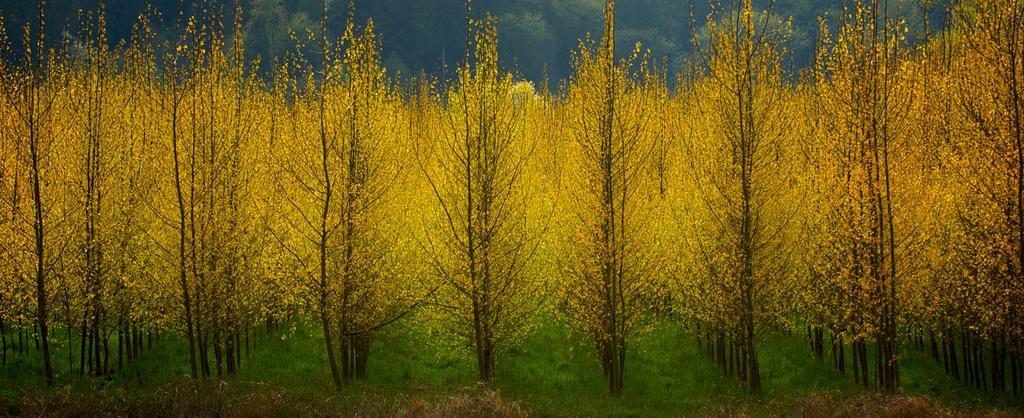 [Segítőkészség
[Speaker Notes: Picture with multi-colored tint
(Basic)


To reproduce the picture effects on this slide, do the following:
On the Home tab, in the Slides group, click Layout, and then click Blank. 
On the Insert tab, in the Images group, click Picture. In the Insert Picture dialog box, select a picture, and then click Insert. 
Under Picture Tools, on the Format tab, in the bottom right corner of the Size group, click the Size and Position dialog box launcher. In the Format Picture dialog box, resize or crop the image so that the height is set to 4.08” and the width is set to 10”. 
To crop the picture, click Crop in the left pane, and in the Crop pane, under Crop position, enter values into the Height, Width, Left, and Top boxes. 
To resize the picture, click Size in the left pane, and in the Size pane, under Size and rotate, enter values into the Height and Width boxes.
Select the picture. On the Home tab, in the bottom right corner of the Drawing group, click the Format Shape dialog box launcher. In the Format Picture dialog box, click Picture Color in the left pane, and then do the following in the Picture pane:
Click the button next to Recolor, and then under Color Modes, click Grayscale (first option from the left).
In the Brightness box, enter 25%.
In the Contrast box, enter 25%.
Also in the Format Shape dialog box, click Shadow in the left pane. In the Shadow pane, click the button next to Presets, and then under Inner click Inside Top (first row, second option from the left). 
On the Home tab, in the Drawing group, click Shapes, and then under Rectangles, click Rectangle (first option from the left). Drag to draw a rectangle on the slide. 
Under Drawing Tools, on the Format tab, in the Size group, do the following:
In the Shape Height box, enter 4.08”.
In the Shape Width box, enter 10”.
On the Home tab, in the bottom right corner of the Drawing group, click the Format Shape dialog box launcher. In the Format Shape dialog box, click Fill in the left pane, select Gradient fill in the Fill pane, and then do the following:
Click the button next to Preset colors, and then click Rainbow II (fourth row, second option from the left).
In the Type list, select Linear. 
Click the button next to Direction, and then click Linear Left (first row, fifth option from the left).
In the Angle box, enter 180°.
Under Gradient stops, in the drop-down list, select each of the five stops individually, and then in the Transparency box, enter 70%. 
Also in the Format Shape dialog box, click Line Color in the left pane, and then select No line in the Line Color pane. 
Press and hold SHIFT and select both the picture and the rectangle. On the Home tab, in the Drawing group, click Arrange, and then do the following:
Point to Align, and then click Align to Slide. 
Point to Align, and then click Align Middle.
Point to Align, and then click Align Center.
Click Group.
Drag the group vertically on the slide to position as needed. 
If the group is no longer centered horizontally on the slide, on the Home tab, in the Drawing group, click Arrange, point to Align, and then do the following:
Click Align to Slide. 
Click Align Center. 


To reproduce the background on this slide, do the following: 
Right-click the slide background area, and then click Format Background. In the Format Background dialog box, click Fill in the left pane, select Gradient fill in the Fill pane, and then do the following:
In the Type list, select Linear.
Click the button next to Direction, and then click Linear Right (first row, fourth option from the left). 
In the Angle text box, enter 0⁰.
Under Gradient stops, click Add gradient stop or Remove gradient stop until three stops appear in the slider
Also under Gradient stops, customize the gradient stops that you added as follows:
Select the first stop in the slider, and then do the following:
In the Position box, enter 0%.
Click the button next to Color, then under Theme Colors click White, Background 1, Darker 15% (third row, first option from the left).
Select the second stop in the slider, and then do the following: 
In the Position box, enter 20%.
Click the button next to Color, and then under Theme Colors click White, Background 1 (first row, first option from the left).
Select the third stop in the slider, and then do the following: 
In the Position box, enter 100%.
Click the button next to Color, and then under Theme Colors  click White, Background 1, Darker 25% (fourth row, first option from the left).]
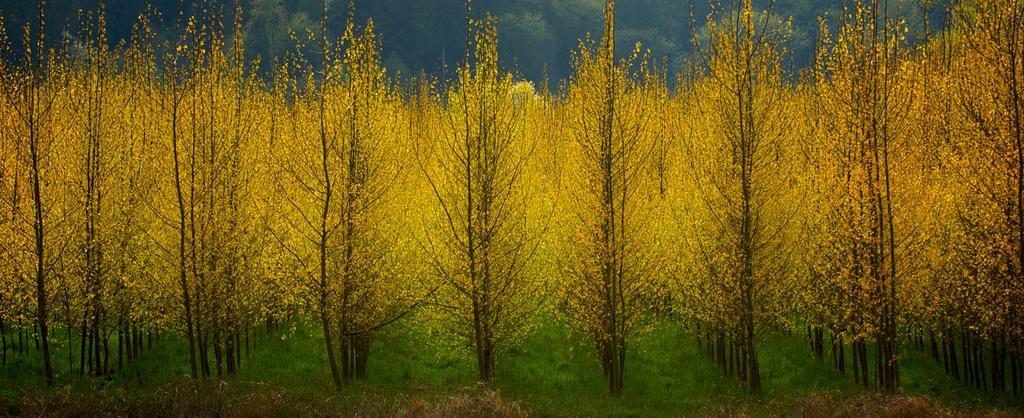 [Nagylelkűség
[Speaker Notes: Picture with multi-colored tint
(Basic)


To reproduce the picture effects on this slide, do the following:
On the Home tab, in the Slides group, click Layout, and then click Blank. 
On the Insert tab, in the Images group, click Picture. In the Insert Picture dialog box, select a picture, and then click Insert. 
Under Picture Tools, on the Format tab, in the bottom right corner of the Size group, click the Size and Position dialog box launcher. In the Format Picture dialog box, resize or crop the image so that the height is set to 4.08” and the width is set to 10”. 
To crop the picture, click Crop in the left pane, and in the Crop pane, under Crop position, enter values into the Height, Width, Left, and Top boxes. 
To resize the picture, click Size in the left pane, and in the Size pane, under Size and rotate, enter values into the Height and Width boxes.
Select the picture. On the Home tab, in the bottom right corner of the Drawing group, click the Format Shape dialog box launcher. In the Format Picture dialog box, click Picture Color in the left pane, and then do the following in the Picture pane:
Click the button next to Recolor, and then under Color Modes, click Grayscale (first option from the left).
In the Brightness box, enter 25%.
In the Contrast box, enter 25%.
Also in the Format Shape dialog box, click Shadow in the left pane. In the Shadow pane, click the button next to Presets, and then under Inner click Inside Top (first row, second option from the left). 
On the Home tab, in the Drawing group, click Shapes, and then under Rectangles, click Rectangle (first option from the left). Drag to draw a rectangle on the slide. 
Under Drawing Tools, on the Format tab, in the Size group, do the following:
In the Shape Height box, enter 4.08”.
In the Shape Width box, enter 10”.
On the Home tab, in the bottom right corner of the Drawing group, click the Format Shape dialog box launcher. In the Format Shape dialog box, click Fill in the left pane, select Gradient fill in the Fill pane, and then do the following:
Click the button next to Preset colors, and then click Rainbow II (fourth row, second option from the left).
In the Type list, select Linear. 
Click the button next to Direction, and then click Linear Left (first row, fifth option from the left).
In the Angle box, enter 180°.
Under Gradient stops, in the drop-down list, select each of the five stops individually, and then in the Transparency box, enter 70%. 
Also in the Format Shape dialog box, click Line Color in the left pane, and then select No line in the Line Color pane. 
Press and hold SHIFT and select both the picture and the rectangle. On the Home tab, in the Drawing group, click Arrange, and then do the following:
Point to Align, and then click Align to Slide. 
Point to Align, and then click Align Middle.
Point to Align, and then click Align Center.
Click Group.
Drag the group vertically on the slide to position as needed. 
If the group is no longer centered horizontally on the slide, on the Home tab, in the Drawing group, click Arrange, point to Align, and then do the following:
Click Align to Slide. 
Click Align Center. 


To reproduce the background on this slide, do the following: 
Right-click the slide background area, and then click Format Background. In the Format Background dialog box, click Fill in the left pane, select Gradient fill in the Fill pane, and then do the following:
In the Type list, select Linear.
Click the button next to Direction, and then click Linear Right (first row, fourth option from the left). 
In the Angle text box, enter 0⁰.
Under Gradient stops, click Add gradient stop or Remove gradient stop until three stops appear in the slider
Also under Gradient stops, customize the gradient stops that you added as follows:
Select the first stop in the slider, and then do the following:
In the Position box, enter 0%.
Click the button next to Color, then under Theme Colors click White, Background 1, Darker 15% (third row, first option from the left).
Select the second stop in the slider, and then do the following: 
In the Position box, enter 20%.
Click the button next to Color, and then under Theme Colors click White, Background 1 (first row, first option from the left).
Select the third stop in the slider, and then do the following: 
In the Position box, enter 100%.
Click the button next to Color, and then under Theme Colors  click White, Background 1, Darker 25% (fourth row, first option from the left).]
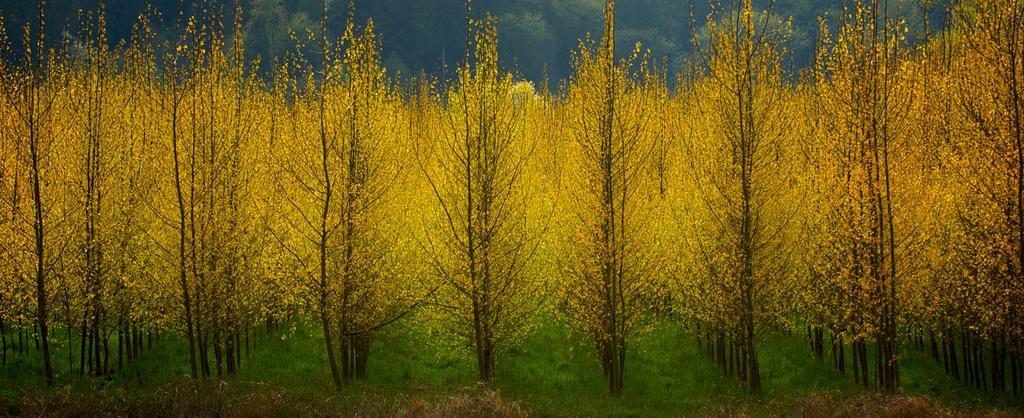 [Gyógyítás
[Speaker Notes: Picture with multi-colored tint
(Basic)


To reproduce the picture effects on this slide, do the following:
On the Home tab, in the Slides group, click Layout, and then click Blank. 
On the Insert tab, in the Images group, click Picture. In the Insert Picture dialog box, select a picture, and then click Insert. 
Under Picture Tools, on the Format tab, in the bottom right corner of the Size group, click the Size and Position dialog box launcher. In the Format Picture dialog box, resize or crop the image so that the height is set to 4.08” and the width is set to 10”. 
To crop the picture, click Crop in the left pane, and in the Crop pane, under Crop position, enter values into the Height, Width, Left, and Top boxes. 
To resize the picture, click Size in the left pane, and in the Size pane, under Size and rotate, enter values into the Height and Width boxes.
Select the picture. On the Home tab, in the bottom right corner of the Drawing group, click the Format Shape dialog box launcher. In the Format Picture dialog box, click Picture Color in the left pane, and then do the following in the Picture pane:
Click the button next to Recolor, and then under Color Modes, click Grayscale (first option from the left).
In the Brightness box, enter 25%.
In the Contrast box, enter 25%.
Also in the Format Shape dialog box, click Shadow in the left pane. In the Shadow pane, click the button next to Presets, and then under Inner click Inside Top (first row, second option from the left). 
On the Home tab, in the Drawing group, click Shapes, and then under Rectangles, click Rectangle (first option from the left). Drag to draw a rectangle on the slide. 
Under Drawing Tools, on the Format tab, in the Size group, do the following:
In the Shape Height box, enter 4.08”.
In the Shape Width box, enter 10”.
On the Home tab, in the bottom right corner of the Drawing group, click the Format Shape dialog box launcher. In the Format Shape dialog box, click Fill in the left pane, select Gradient fill in the Fill pane, and then do the following:
Click the button next to Preset colors, and then click Rainbow II (fourth row, second option from the left).
In the Type list, select Linear. 
Click the button next to Direction, and then click Linear Left (first row, fifth option from the left).
In the Angle box, enter 180°.
Under Gradient stops, in the drop-down list, select each of the five stops individually, and then in the Transparency box, enter 70%. 
Also in the Format Shape dialog box, click Line Color in the left pane, and then select No line in the Line Color pane. 
Press and hold SHIFT and select both the picture and the rectangle. On the Home tab, in the Drawing group, click Arrange, and then do the following:
Point to Align, and then click Align to Slide. 
Point to Align, and then click Align Middle.
Point to Align, and then click Align Center.
Click Group.
Drag the group vertically on the slide to position as needed. 
If the group is no longer centered horizontally on the slide, on the Home tab, in the Drawing group, click Arrange, point to Align, and then do the following:
Click Align to Slide. 
Click Align Center. 


To reproduce the background on this slide, do the following: 
Right-click the slide background area, and then click Format Background. In the Format Background dialog box, click Fill in the left pane, select Gradient fill in the Fill pane, and then do the following:
In the Type list, select Linear.
Click the button next to Direction, and then click Linear Right (first row, fourth option from the left). 
In the Angle text box, enter 0⁰.
Under Gradient stops, click Add gradient stop or Remove gradient stop until three stops appear in the slider
Also under Gradient stops, customize the gradient stops that you added as follows:
Select the first stop in the slider, and then do the following:
In the Position box, enter 0%.
Click the button next to Color, then under Theme Colors click White, Background 1, Darker 15% (third row, first option from the left).
Select the second stop in the slider, and then do the following: 
In the Position box, enter 20%.
Click the button next to Color, and then under Theme Colors click White, Background 1 (first row, first option from the left).
Select the third stop in the slider, and then do the following: 
In the Position box, enter 100%.
Click the button next to Color, and then under Theme Colors  click White, Background 1, Darker 25% (fourth row, first option from the left).]
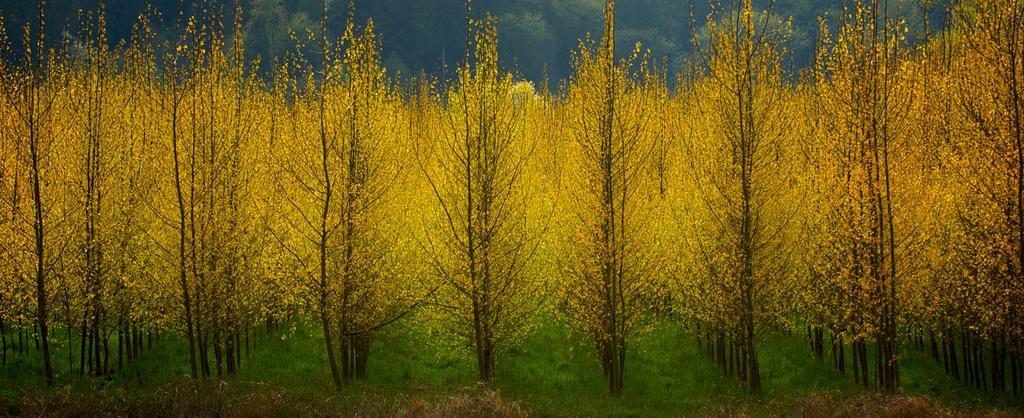 [Vidámság
[Speaker Notes: Picture with multi-colored tint
(Basic)


To reproduce the picture effects on this slide, do the following:
On the Home tab, in the Slides group, click Layout, and then click Blank. 
On the Insert tab, in the Images group, click Picture. In the Insert Picture dialog box, select a picture, and then click Insert. 
Under Picture Tools, on the Format tab, in the bottom right corner of the Size group, click the Size and Position dialog box launcher. In the Format Picture dialog box, resize or crop the image so that the height is set to 4.08” and the width is set to 10”. 
To crop the picture, click Crop in the left pane, and in the Crop pane, under Crop position, enter values into the Height, Width, Left, and Top boxes. 
To resize the picture, click Size in the left pane, and in the Size pane, under Size and rotate, enter values into the Height and Width boxes.
Select the picture. On the Home tab, in the bottom right corner of the Drawing group, click the Format Shape dialog box launcher. In the Format Picture dialog box, click Picture Color in the left pane, and then do the following in the Picture pane:
Click the button next to Recolor, and then under Color Modes, click Grayscale (first option from the left).
In the Brightness box, enter 25%.
In the Contrast box, enter 25%.
Also in the Format Shape dialog box, click Shadow in the left pane. In the Shadow pane, click the button next to Presets, and then under Inner click Inside Top (first row, second option from the left). 
On the Home tab, in the Drawing group, click Shapes, and then under Rectangles, click Rectangle (first option from the left). Drag to draw a rectangle on the slide. 
Under Drawing Tools, on the Format tab, in the Size group, do the following:
In the Shape Height box, enter 4.08”.
In the Shape Width box, enter 10”.
On the Home tab, in the bottom right corner of the Drawing group, click the Format Shape dialog box launcher. In the Format Shape dialog box, click Fill in the left pane, select Gradient fill in the Fill pane, and then do the following:
Click the button next to Preset colors, and then click Rainbow II (fourth row, second option from the left).
In the Type list, select Linear. 
Click the button next to Direction, and then click Linear Left (first row, fifth option from the left).
In the Angle box, enter 180°.
Under Gradient stops, in the drop-down list, select each of the five stops individually, and then in the Transparency box, enter 70%. 
Also in the Format Shape dialog box, click Line Color in the left pane, and then select No line in the Line Color pane. 
Press and hold SHIFT and select both the picture and the rectangle. On the Home tab, in the Drawing group, click Arrange, and then do the following:
Point to Align, and then click Align to Slide. 
Point to Align, and then click Align Middle.
Point to Align, and then click Align Center.
Click Group.
Drag the group vertically on the slide to position as needed. 
If the group is no longer centered horizontally on the slide, on the Home tab, in the Drawing group, click Arrange, point to Align, and then do the following:
Click Align to Slide. 
Click Align Center. 


To reproduce the background on this slide, do the following: 
Right-click the slide background area, and then click Format Background. In the Format Background dialog box, click Fill in the left pane, select Gradient fill in the Fill pane, and then do the following:
In the Type list, select Linear.
Click the button next to Direction, and then click Linear Right (first row, fourth option from the left). 
In the Angle text box, enter 0⁰.
Under Gradient stops, click Add gradient stop or Remove gradient stop until three stops appear in the slider
Also under Gradient stops, customize the gradient stops that you added as follows:
Select the first stop in the slider, and then do the following:
In the Position box, enter 0%.
Click the button next to Color, then under Theme Colors click White, Background 1, Darker 15% (third row, first option from the left).
Select the second stop in the slider, and then do the following: 
In the Position box, enter 20%.
Click the button next to Color, and then under Theme Colors click White, Background 1 (first row, first option from the left).
Select the third stop in the slider, and then do the following: 
In the Position box, enter 100%.
Click the button next to Color, and then under Theme Colors  click White, Background 1, Darker 25% (fourth row, first option from the left).]
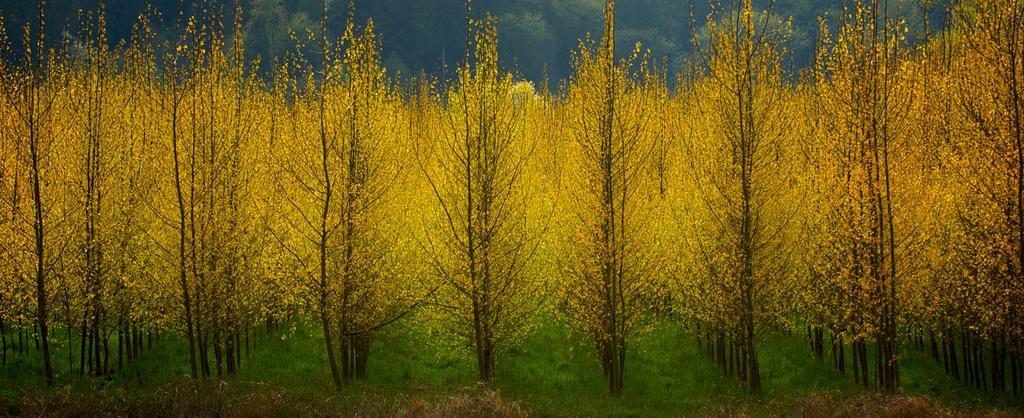 [Reményteljesség
[Speaker Notes: Picture with multi-colored tint
(Basic)


To reproduce the picture effects on this slide, do the following:
On the Home tab, in the Slides group, click Layout, and then click Blank. 
On the Insert tab, in the Images group, click Picture. In the Insert Picture dialog box, select a picture, and then click Insert. 
Under Picture Tools, on the Format tab, in the bottom right corner of the Size group, click the Size and Position dialog box launcher. In the Format Picture dialog box, resize or crop the image so that the height is set to 4.08” and the width is set to 10”. 
To crop the picture, click Crop in the left pane, and in the Crop pane, under Crop position, enter values into the Height, Width, Left, and Top boxes. 
To resize the picture, click Size in the left pane, and in the Size pane, under Size and rotate, enter values into the Height and Width boxes.
Select the picture. On the Home tab, in the bottom right corner of the Drawing group, click the Format Shape dialog box launcher. In the Format Picture dialog box, click Picture Color in the left pane, and then do the following in the Picture pane:
Click the button next to Recolor, and then under Color Modes, click Grayscale (first option from the left).
In the Brightness box, enter 25%.
In the Contrast box, enter 25%.
Also in the Format Shape dialog box, click Shadow in the left pane. In the Shadow pane, click the button next to Presets, and then under Inner click Inside Top (first row, second option from the left). 
On the Home tab, in the Drawing group, click Shapes, and then under Rectangles, click Rectangle (first option from the left). Drag to draw a rectangle on the slide. 
Under Drawing Tools, on the Format tab, in the Size group, do the following:
In the Shape Height box, enter 4.08”.
In the Shape Width box, enter 10”.
On the Home tab, in the bottom right corner of the Drawing group, click the Format Shape dialog box launcher. In the Format Shape dialog box, click Fill in the left pane, select Gradient fill in the Fill pane, and then do the following:
Click the button next to Preset colors, and then click Rainbow II (fourth row, second option from the left).
In the Type list, select Linear. 
Click the button next to Direction, and then click Linear Left (first row, fifth option from the left).
In the Angle box, enter 180°.
Under Gradient stops, in the drop-down list, select each of the five stops individually, and then in the Transparency box, enter 70%. 
Also in the Format Shape dialog box, click Line Color in the left pane, and then select No line in the Line Color pane. 
Press and hold SHIFT and select both the picture and the rectangle. On the Home tab, in the Drawing group, click Arrange, and then do the following:
Point to Align, and then click Align to Slide. 
Point to Align, and then click Align Middle.
Point to Align, and then click Align Center.
Click Group.
Drag the group vertically on the slide to position as needed. 
If the group is no longer centered horizontally on the slide, on the Home tab, in the Drawing group, click Arrange, point to Align, and then do the following:
Click Align to Slide. 
Click Align Center. 


To reproduce the background on this slide, do the following: 
Right-click the slide background area, and then click Format Background. In the Format Background dialog box, click Fill in the left pane, select Gradient fill in the Fill pane, and then do the following:
In the Type list, select Linear.
Click the button next to Direction, and then click Linear Right (first row, fourth option from the left). 
In the Angle text box, enter 0⁰.
Under Gradient stops, click Add gradient stop or Remove gradient stop until three stops appear in the slider
Also under Gradient stops, customize the gradient stops that you added as follows:
Select the first stop in the slider, and then do the following:
In the Position box, enter 0%.
Click the button next to Color, then under Theme Colors click White, Background 1, Darker 15% (third row, first option from the left).
Select the second stop in the slider, and then do the following: 
In the Position box, enter 20%.
Click the button next to Color, and then under Theme Colors click White, Background 1 (first row, first option from the left).
Select the third stop in the slider, and then do the following: 
In the Position box, enter 100%.
Click the button next to Color, and then under Theme Colors  click White, Background 1, Darker 25% (fourth row, first option from the left).]